СОЦИАЛЬНЫЕ СЕТИ В РОССИИ зима 2014-2015
Цифры и тренды

Brand Analytics
(с) 2015
ГОВОРИТЕ, ГОВОРИТЕ! ВАШЕ МНЕНИЕ БУДЕТ УЧТЕНО
Представляем данные регулярного исследования активной аудитории социальных сетей в России, на этот раз по итогам второго полугодия 2014.

Мы изучаем социальные сети как средство публичной коммуникации и инструмент влияния на формирование общественного мнения, поэтому основное внимание исследования сосредоточено на активной (пишущей) аудитории. 

В исследовании представлены данные по аудитории, возрасту, полу и региональному распределению российских авторов соцсетей, а также по количеству позитива в социальных сетях. В первый раз в исследование включен Instagram.
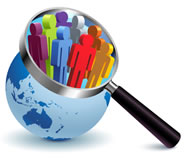 Основные термины исследования:

Автор – пользователь, написавший хотя бы 1 публичное сообщение за месяц.

Сообщение – любой открытый (публичный) пост - в статусе, на стене, в группах, комментариях и др. Сообщения в личной переписке или в режиме «только для друзей» не учитываются.

Аудитория - количество человек, заходивших на сайт хотя бы 1 раз за месяц.
ПОПУЛЯРНЫЕ СОЦИАЛЬНЫЕ СЕТИ В РОССИИ  ПО АУДИТОРИИ
АУДИТОРИЯ ЗА МЕСЯЦ , ТЫС. ЧЕЛОВЕК
Россия, 12-64 лет, ноябрь 2014
* TNS Web Index, ноябрь 2014г.
данные по Twitter экстраполированы, исходя из аудитории за день и частоты посещений в месяц
АКТИВНЫЕ СОЦИАЛЬНЫЕ СЕТИ В РОССИИ ПО КОЛИЧЕСТВУ АВТОРОВ И СООБЩЕНИЙ
АВТОРОВ ЗА МЕСЯЦ , ТЫС.
Россия, декабрь 2014
СООБЩЕНИЙ ЗА МЕСЯЦ , ТЫС.  
Россия, декабрь 2014
* Одноклассники -  данные по Топ-100 000 групп
** Facebook – оценка снизу
* Brand Analytics, декабрь 2014г.
АКТИВНЫЕ СОЦИАЛЬНЫЕ СЕТИ В РОССИИ ПО ВОВЛЕЧЕННОСТИ
СРЕДНЕЕ КОЛИЧЕСТВО СООБЩЕНИЙ НА АВТОРА
Россия, декабрь 2014
* Brand Analytics, декабрь 2014г.
ВКОНТАКТЕ 
Данные по России
ЕЖЕМЕСЯЧНАЯ АУДИТОРИЯ*
(количество человек, заходивших на сайт хотя бы 1 раз за месяц)
54 605 500

АКТИВНЫХ АВТОРОВ**
(хотя бы 1 публичное сообщение за месяц)
23 825 500
ВОЗРАСТ АВТОРОВ**
(возраст указан у 37,8% авторов)
ПОЛ АВТОРОВ**
         
        41,3%               58,7%
* TNS Web Index, ноябрь 2014
** Brand Analytics, декабрь 2014
ОДНОКЛАССНИКИ 
Данные по России, Топ-100.000 групп
ЕЖЕМЕСЯЧНАЯ АУДИТОРИЯ*
(количество человек, заходивших на сайт хотя бы 1 раз за месяц)
40 070 700

АКТИВНЫХ АВТОРОВ**
(хотя бы 1 публичное сообщение за месяц)
1 679 100 	

ПОЛ АВТОРОВ**
         
        29,8%               70,2%
ВОЗРАСТ АВТОРОВ**
(возраст указан у 83,9 % авторов)
* TNS Web Index, ноябрь 2014
** Brand Analytics, декабрь 2014
МОЙ МИР 
Данные по России
ЕЖЕМЕСЯЧНАЯ АУДИТОРИЯ*
(количество человек, заходивших на сайт хотя бы 1 раз за месяц)
25 171 000

АКТИВНЫХ АВТОРОВ**
(хотя бы 1 публичное сообщение за месяц)
798 300

ПОЛ АВТОРОВ**
         
        42,7%               57,3%
ВОЗРАСТ АВТОРОВ**
(возраст указан у 79,0 % авторов)
* TNS Web Index, ноябрь 2014
** Brand Analytics, декабрь 2014
FACEBOOK
Данные по России
ЕЖЕМЕСЯЧНАЯ АУДИТОРИЯ*
(количество человек, заходивших на сайт хотя бы 1 раз за месяц)
24 241 000

АКТИВНЫХ АВТОРОВ**
(хотя бы 1 публичное сообщение за месяц)
761 100

ПОЛ АВТОРОВ**
         
        46,2%               53,8%
ВОЗРАСТ АВТОРОВ**
(возраст указан у 3,6 % авторов)
* TNS Web Index, ноябрь 2014
** Brand Analytics, декабрь 2014
LIVEJOURNAL 
Данные по России
ЕЖЕМЕСЯЧНАЯ АУДИТОРИЯ*
(количество человек, заходивших на сайт хотя бы 1 раз за месяц)
16 651 000

АКТИВНЫХ АВТОРОВ**
(хотя бы 1 публичное сообщение за месяц)
188 100

ПОЛ АВТОРОВ**
         
        55,8%               44,2%
ВОЗРАСТ АВТОРОВ**
(возраст указан у 19,8 % авторов)
* TNS Web Index, ноябрь 2014
** Brand Analytics, декабрь 2014
INSTAGRAM
Данные по России
ЕЖЕМЕСЯЧНАЯ АУДИТОРИЯ*
(количество человек, заходивших на сайт хотя бы 1 раз за месяц)
13 300 000

АКТИВНЫХ АВТОРОВ**
(хотя бы 1 публичное сообщение за месяц)
2 677 900 	

ПОЛ АВТОРОВ**
         
       29,4%                70,6%
ВОЗРАСТ АВТОРОВ

В Instagram данные о возрасте авторов отсутствуют
TNS Web Index, ноябрь 2014
** Brand Analytics, декабрь 2014
TWITTER 
Данные по России
ЕЖЕМЕСЯЧНАЯ АУДИТОРИЯ*
(количество человек, заходивших на сайт хотя бы 1 раз за месяц)
8 468 600

АКТИВНЫХ АВТОРОВ**
(хотя бы 1 публичное сообщение за месяц)
2 103 300 	

ПОЛ АВТОРОВ**
         
       45,6%                54,4%
ВОЗРАСТ АВТОРОВ

В Twitter данные о возрасте авторов отсутствуют
TNS Web Index, ноябрь 2014, данные экстраполированы, исходя из аудитории за день и частоты посещений в месяц 
** Brand Analytics, декабрь 2014
СРАВНЕНИЕ СОЦИАЛЬНИХ СЕТЕЙПО ПОЛУ И ВОЗРАСТУ АВТОРОВ
ПОЛ АВТОРОВ
Россия, декабрь 2014
ВОЗРАСТ АВТОРОВ  
Россия, декабрь 2014
* Brand Analytics, декабрь 2014г.
ВКОНТАКТЕ
РАСПРЕДЕЛЕНИЕ АВТОРОВ ПО РЕГИОНАМ РОССИИ
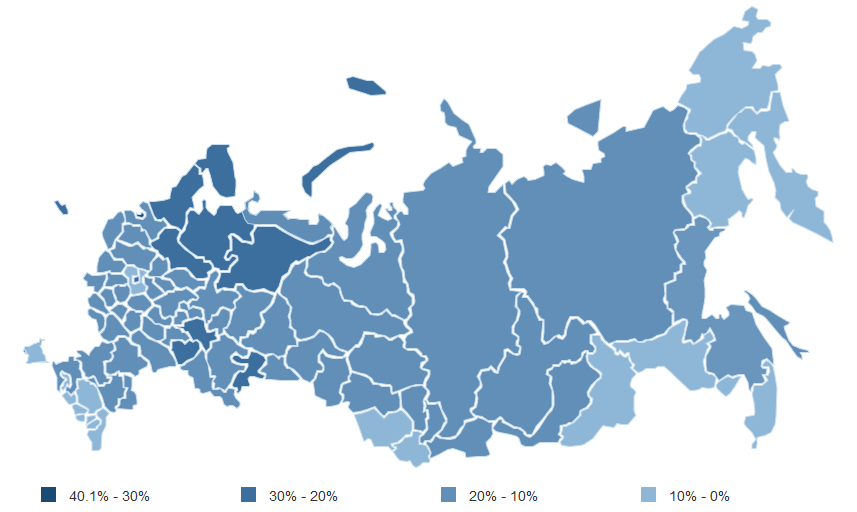 % от насел. - количество авторов, деленное на количество жителей региона.
* Brand Analytics, декабрь 2014
ОДНОКЛАССНИКИ
РАСПРЕДЕЛЕНИЕ АВТОРОВ ПО РЕГИОНАМ РОССИИ
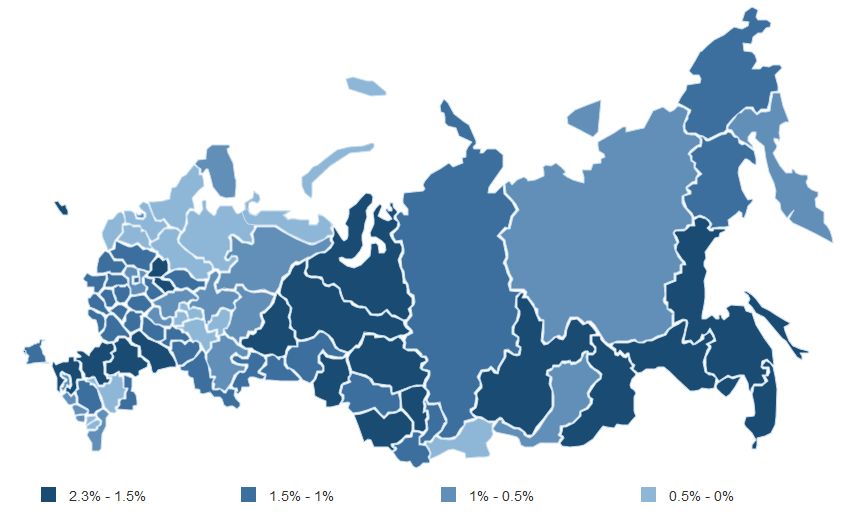 % от насел. - количество авторов, деленное на количество жителей региона.
* Brand Analytics, декабрь 2014
МОЙ МИР
РАСПРЕДЕЛЕНИЕ АВТОРОВ ПО РЕГИОНАМ РОССИИ
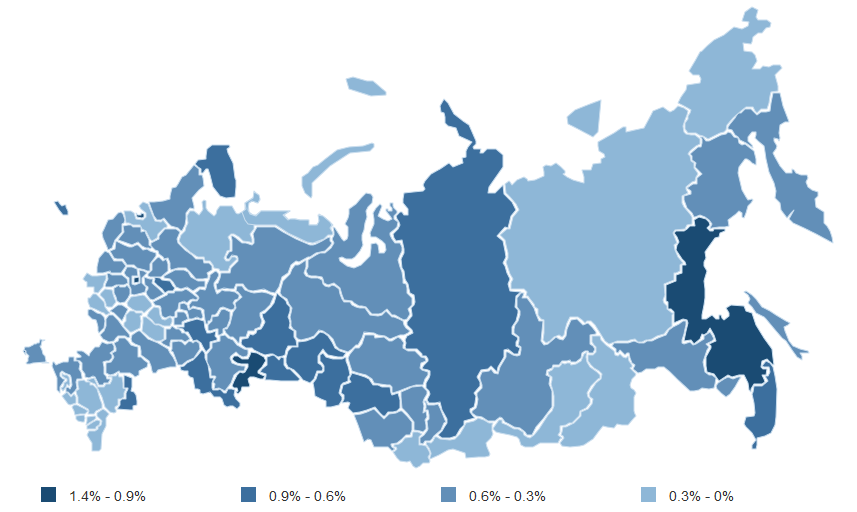 % от насел. - количество авторов, деленное на количество жителей региона.
* Brand Analytics, декабрь 2014
FACEBOOK
РАСПРЕДЕЛЕНИЕ АВТОРОВ ПО РЕГИОНАМ РОССИИ
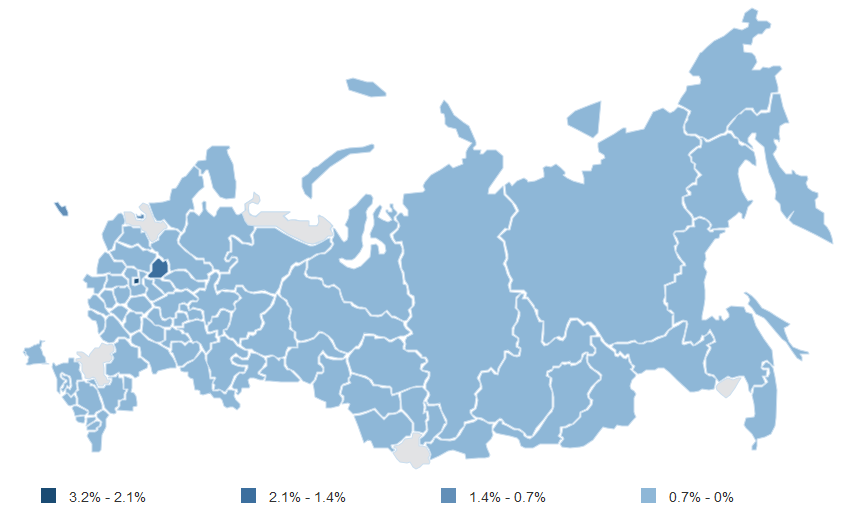 % от насел. - количество авторов, деленное на количество жителей региона.
* Brand Analytics, декабрь 2014
INSTAGRAM
РАСПРЕДЕЛЕНИЕ АВТОРОВ ПО РЕГИОНАМ РОССИИ
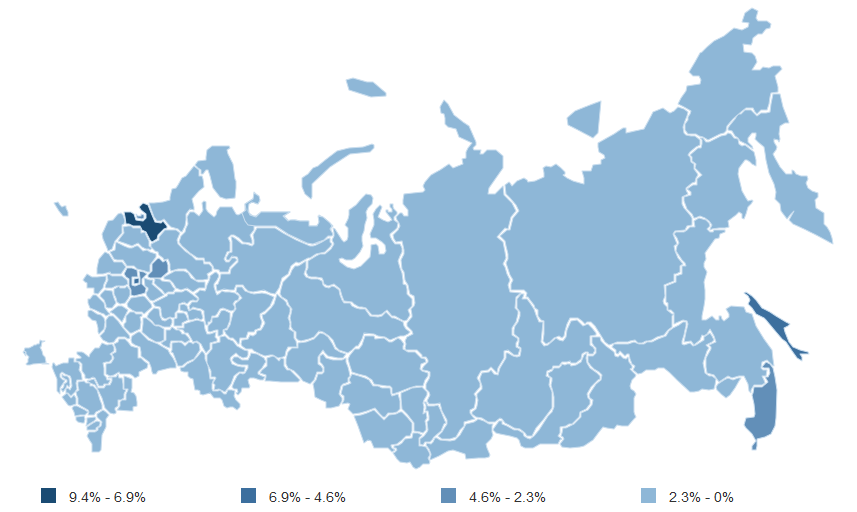 % от насел. - количество авторов, деленное на количество жителей региона.
* Brand Analytics, декабрь 2014
TWITTER
РАСПРЕДЕЛЕНИЕ АВТОРОВ ПО РЕГИОНАМ РОССИИ
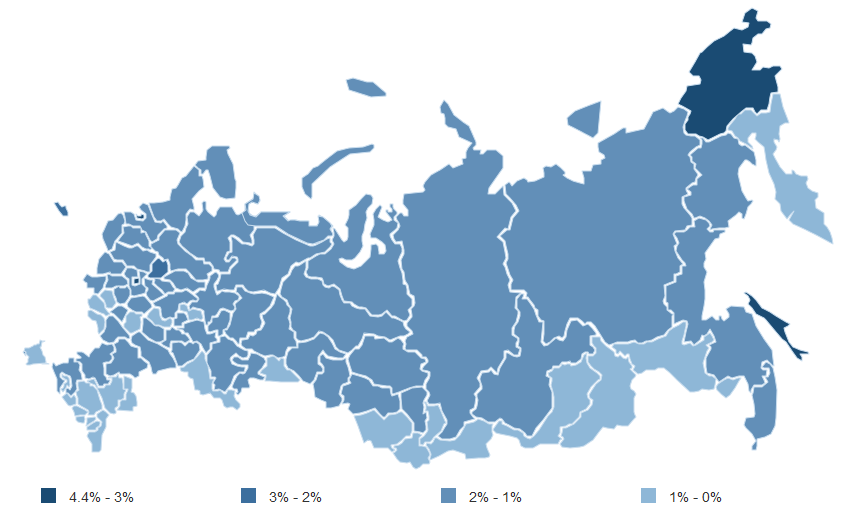 % от насел. - количество авторов, деленное на количество жителей региона.
* Brand Analytics, декабрь 2014
РЕЙТИНГ СОЦСЕТЕЙ ПО ПОЗИТИВНОСТИ
ДОЛЯ ПОЗИТИВНЫХ И НЕГАТИВНЫХ СООБЩЕНИЙ* В СОЦМЕДИА, %
Анализировались русскоязычные сообщения, выражающие эмоции авторов от первого лица: позитивные эмоции (например, «я люблю», «обожаю» и т.п.) и негативные («я ненавижу», «меня раздражает» и пр.). Для определения сообщений, соответствующих вышеперечисленным критериям, за 8 - 21 декабря было проанализировано 528 млн. русскоязычных сообщений от 35 млн. авторов.
* Brand Analytics, декабрь 2014
СПАСИБО ЗА ВНИМАНИЕ
Brand Analytics
http://br-analytics.ru